Python stock tracking program
Jeimy adams
4/18/2022
PYTHON STOCK TRACKING PROGRAM
PROJECT INTRODUCTION
PROCESS FOR STOCK TRACKING PROGRAM  
SUMMARY/CAREER DEVELOPMENT
CONCLUSION
2
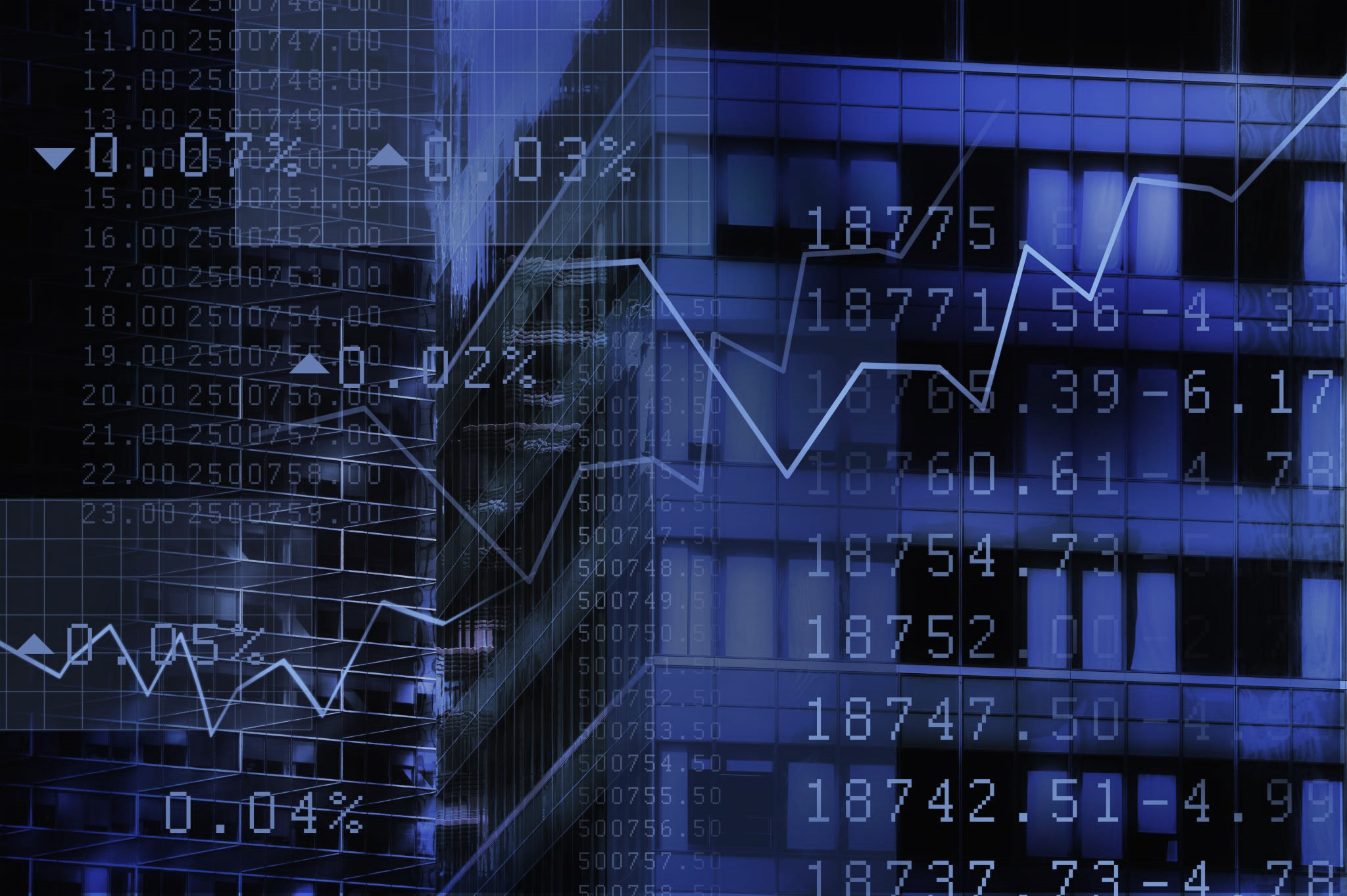 Project intro and it’s environment
Project’s objective was to develop a stock program tracker. While using Python object-oriented concepts. That allow the user to save, retrieve stock data, and create charts using Python libraries.
An environment had to be set by downloading Spyder IDE
Then created a test prices program called prices.py to make sure IDE was working properly
3
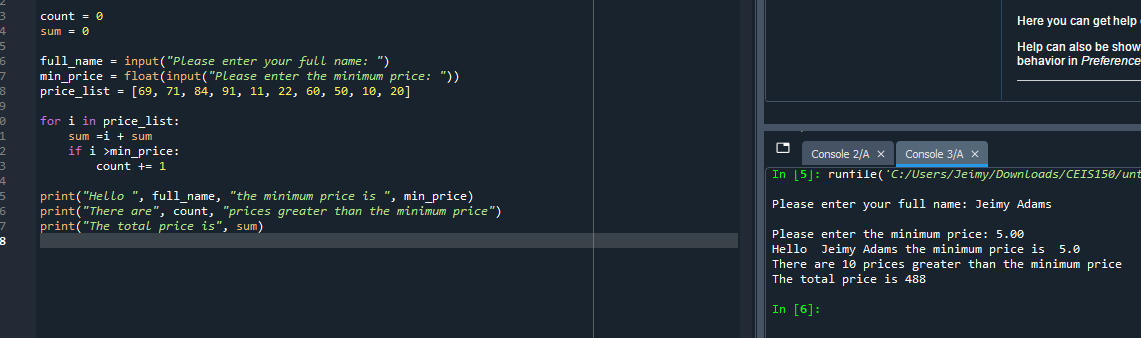 Testing environment  Program
Screen shot of Python program prices.py running successfully in Spyder
[Speaker Notes: m1]
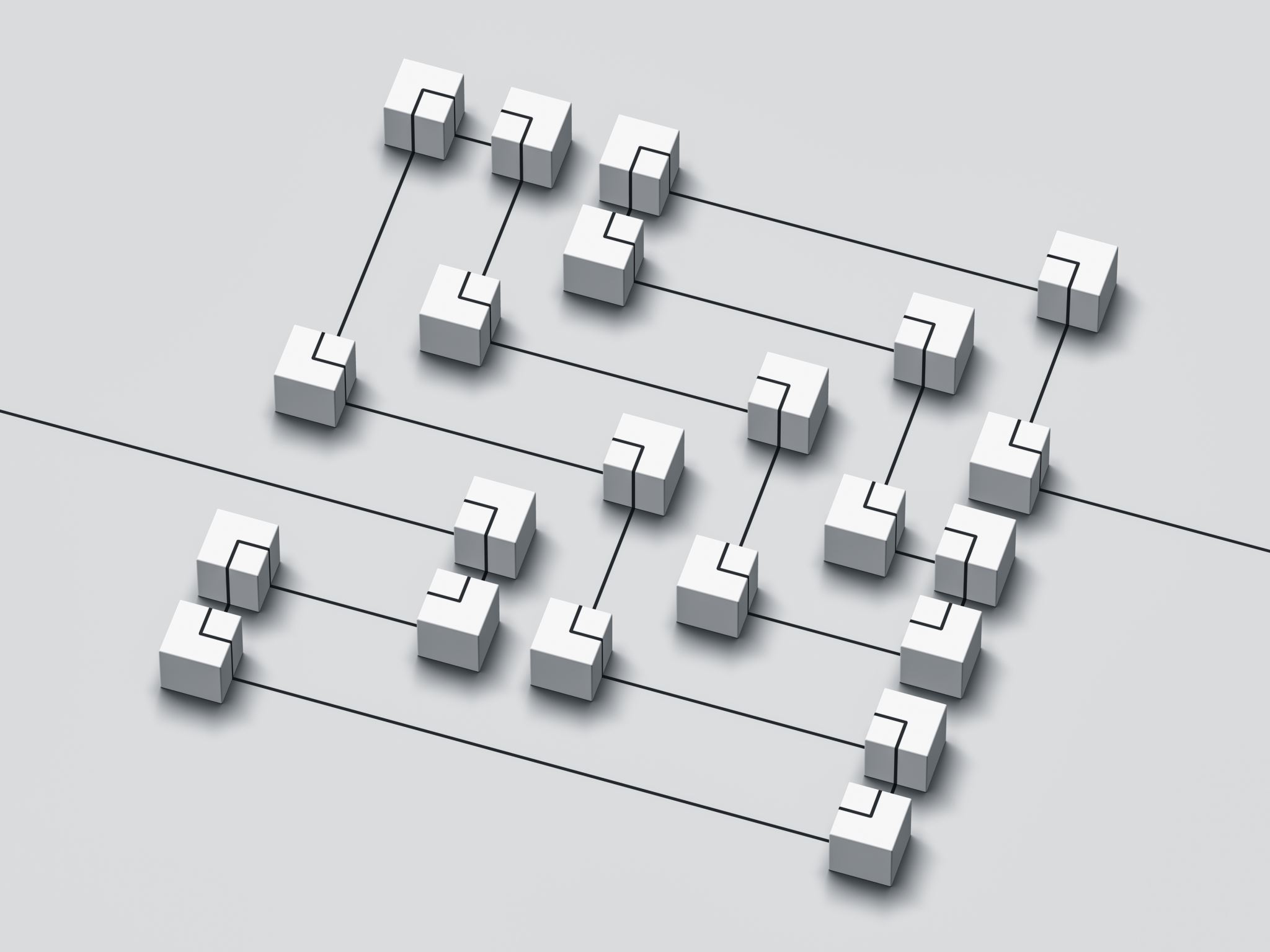 Creating the classes
Created a Unified Modeling Language diagram (UML) with Microsoft  Visio
 New file was created as stock_class.py and code was written for both Stock and Daily_Data
Tested the file for accuracy by running a pre-written unit test
Objective: To create a class diagram, create classes, and run a unit test for accuracy
5
ClassES Diagram
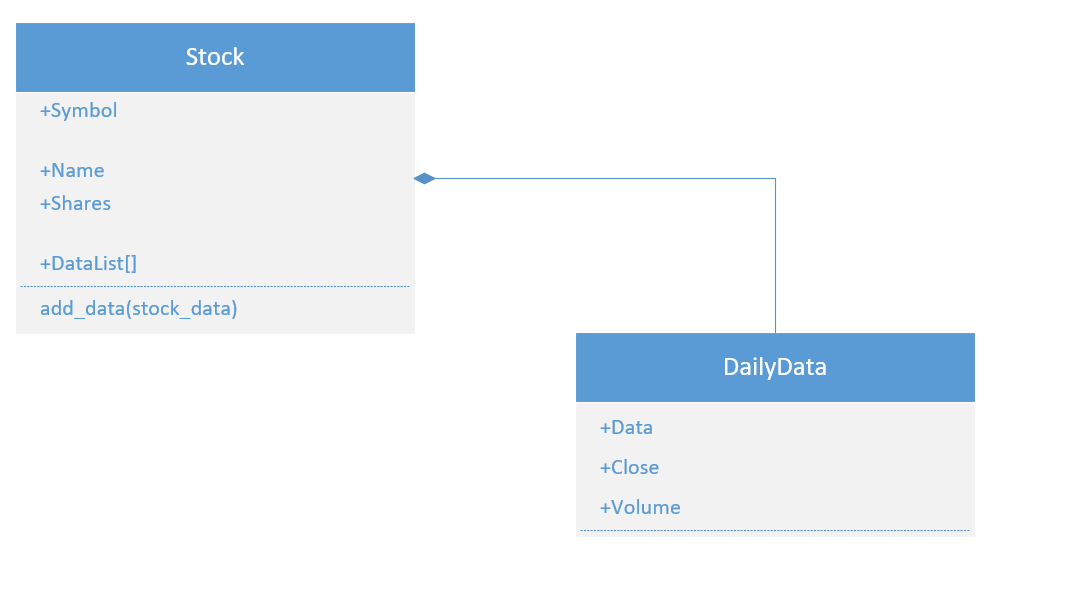 UML Diagram using Visio
Stock file contains symbol, name, shares and DataList
Daily Data file contains data, close, and volume
Daily_Data is the data type in the Stock class. A connector was used to join both classes together
[Speaker Notes: m2]
Class Code
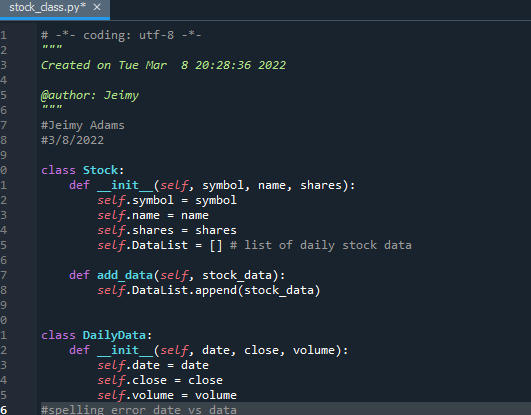 Screen shot of stock_class.py file 
Code of Stock and Daily_Data
Unit Test
Screen shot of successful unit test run 
Key indicator “Successful !”
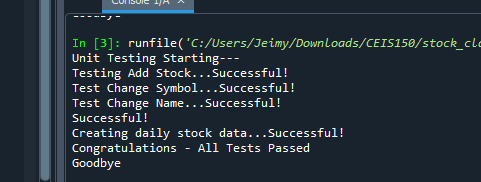 [Speaker Notes: M2]
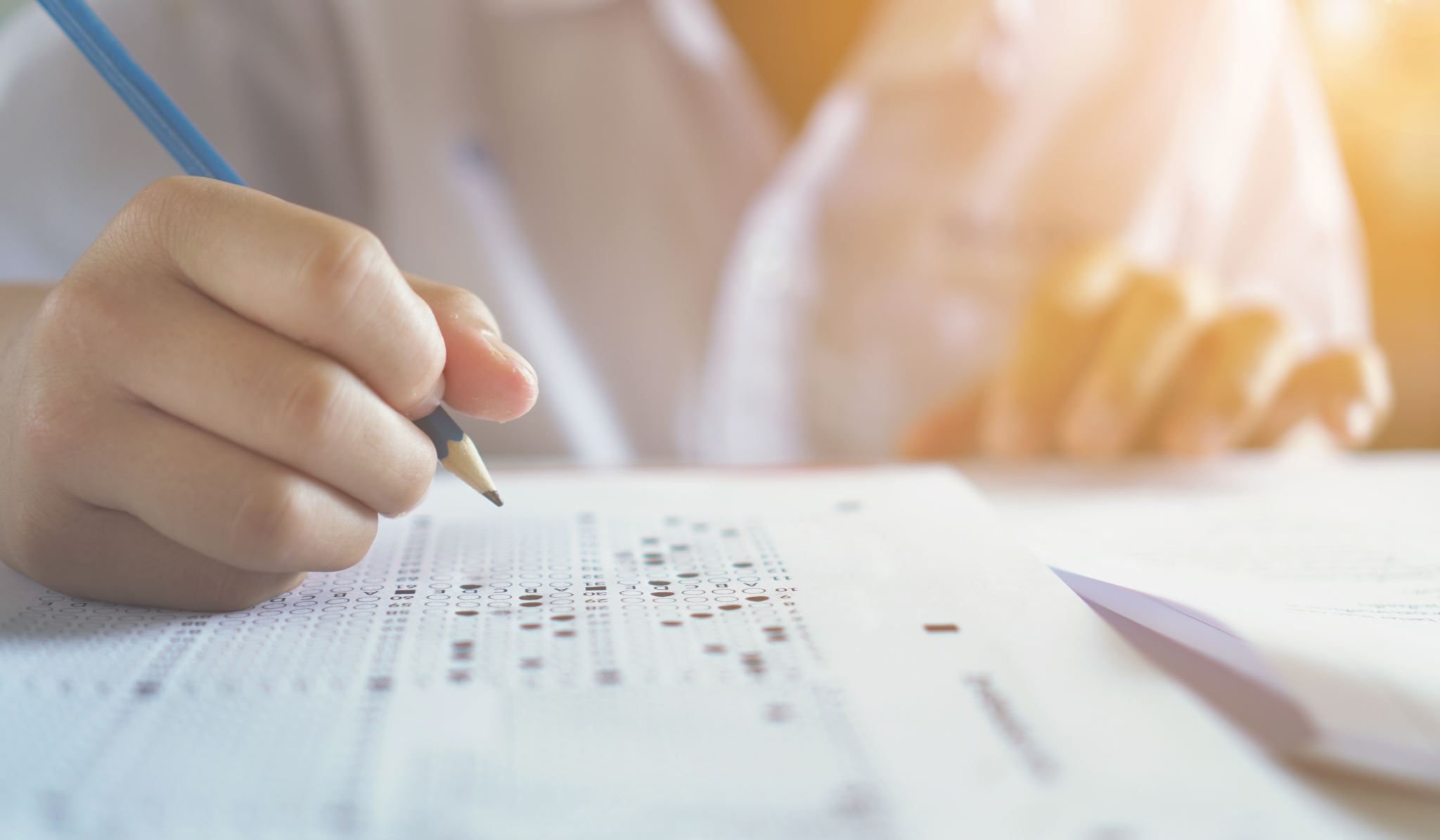 What was learned ?
When I was running the unit test, it failed four times. Once I check the code, I found that I had typed data not date 
Learned also the importance of keeping files in the same directory 
Learned the importance of pre organizing your code by using diagrams  
Learned how to use Microsoft Visio
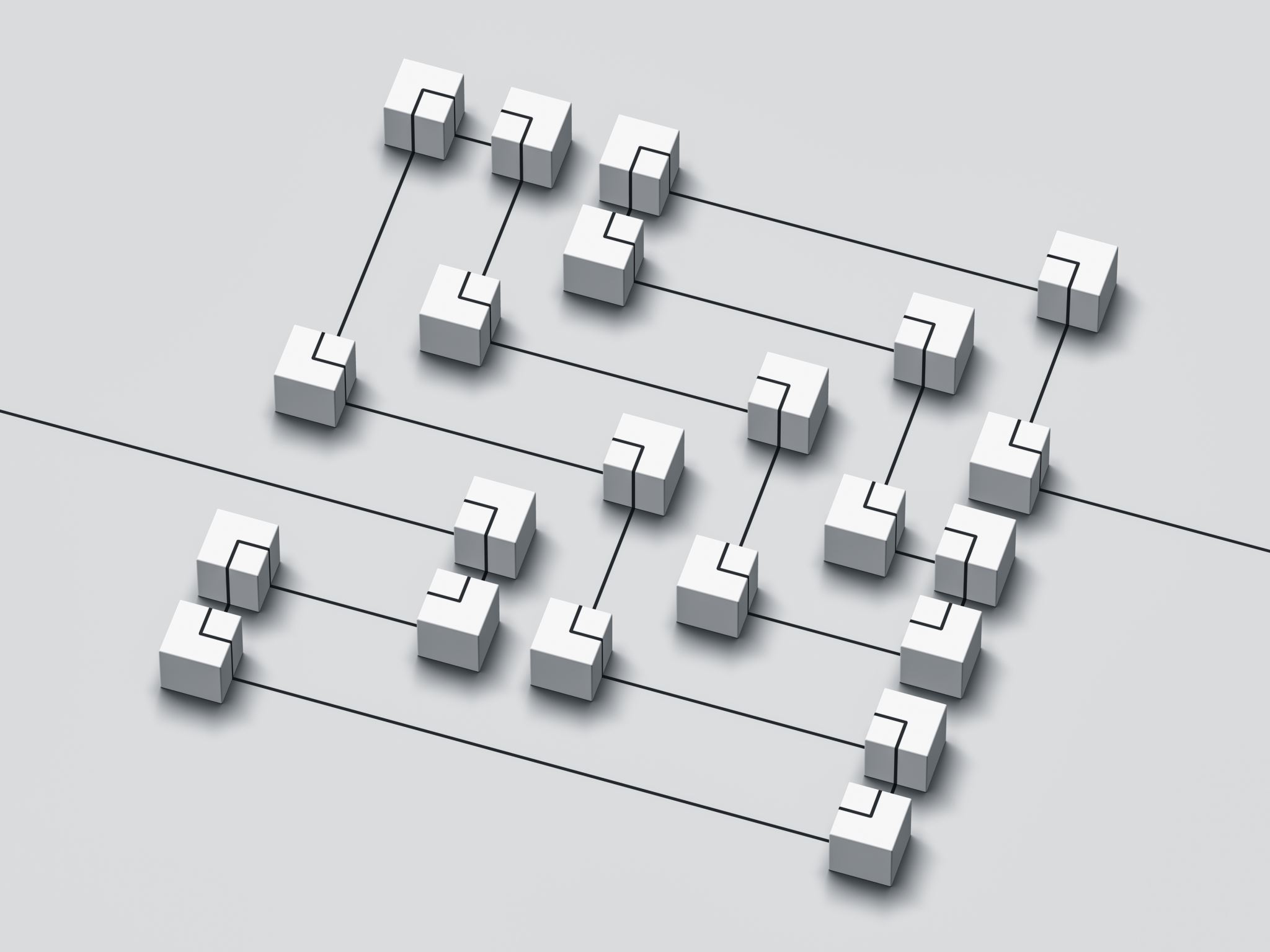 Creating a console- based interface
Create a menu-driven user interface to add, list, delete stocks, track price, and volume history
Create functions to handle menu items
Objective: Focus on creating a console-based interface for working stocks and the stock price history
10
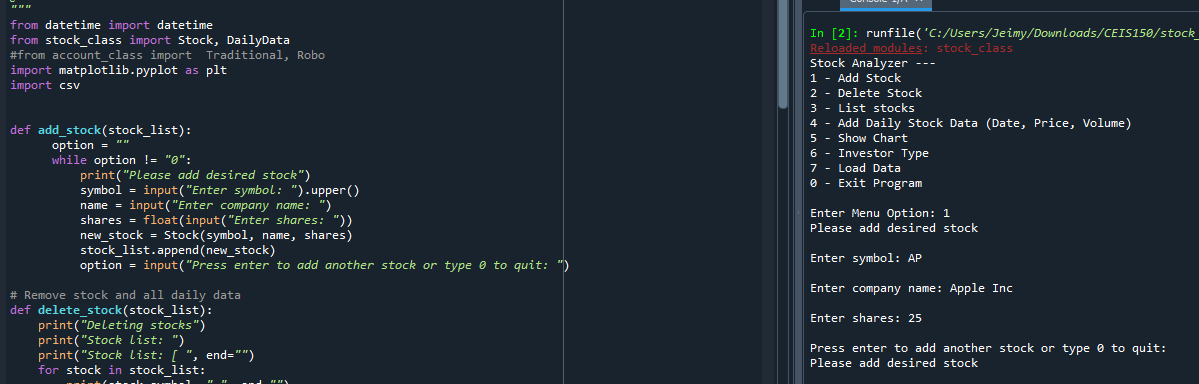 Adding a Stock
Screen shot of code working when adding a stock  
Apple Inc was an example of adding a stock for 25 shares
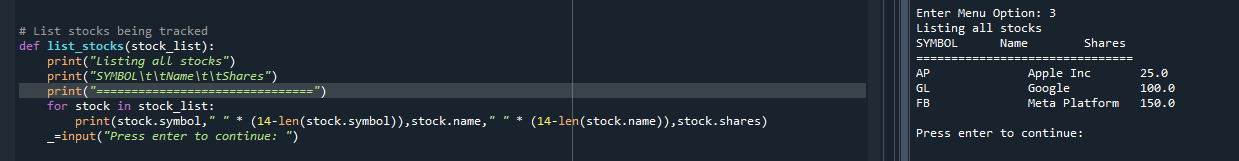 Screen shot of 3 stocks being listed 
Apple Inc for 25 shares 
Google for 100 shares 
Facebook (Meta platform) for 150 shares
Code for Listing 3 Stocks
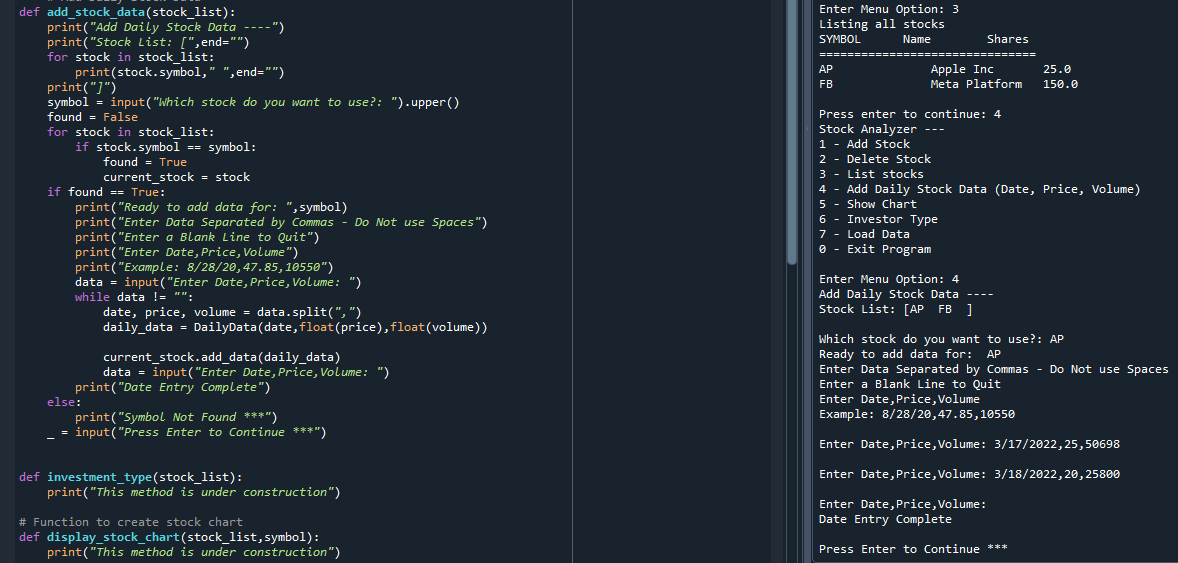 Code for Daily Data
Screen shot of adding daily stock data code
After listing our stock list, we added our daily stock data such as date, price, and volume
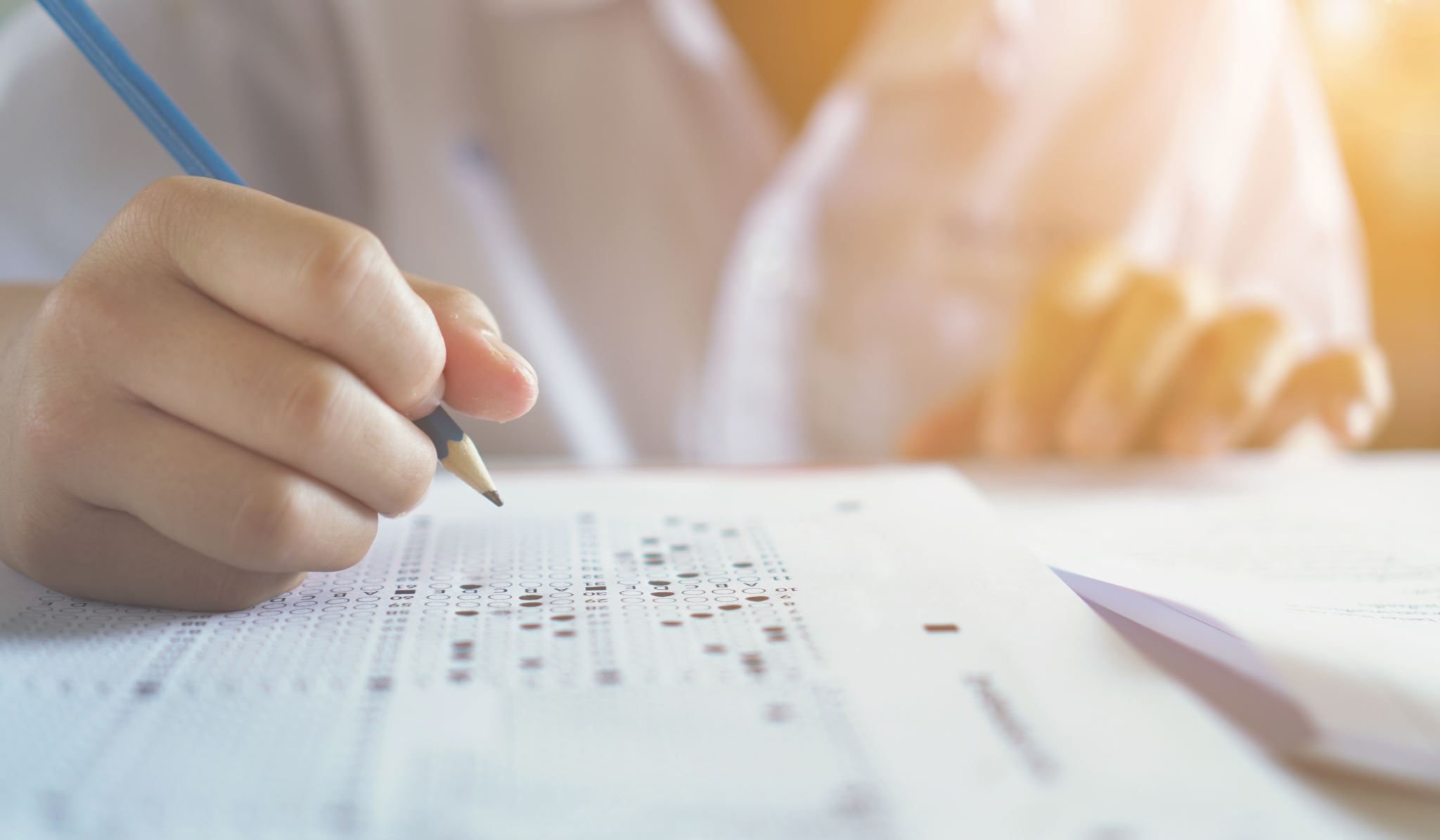 What was learned ?
Learned what Stubs were in programming and why they are very useful
When copying code from stubs I noticed indentations were not picking up causing error in my code  
Learned that you can create an object from a class and the relationship between classes
14
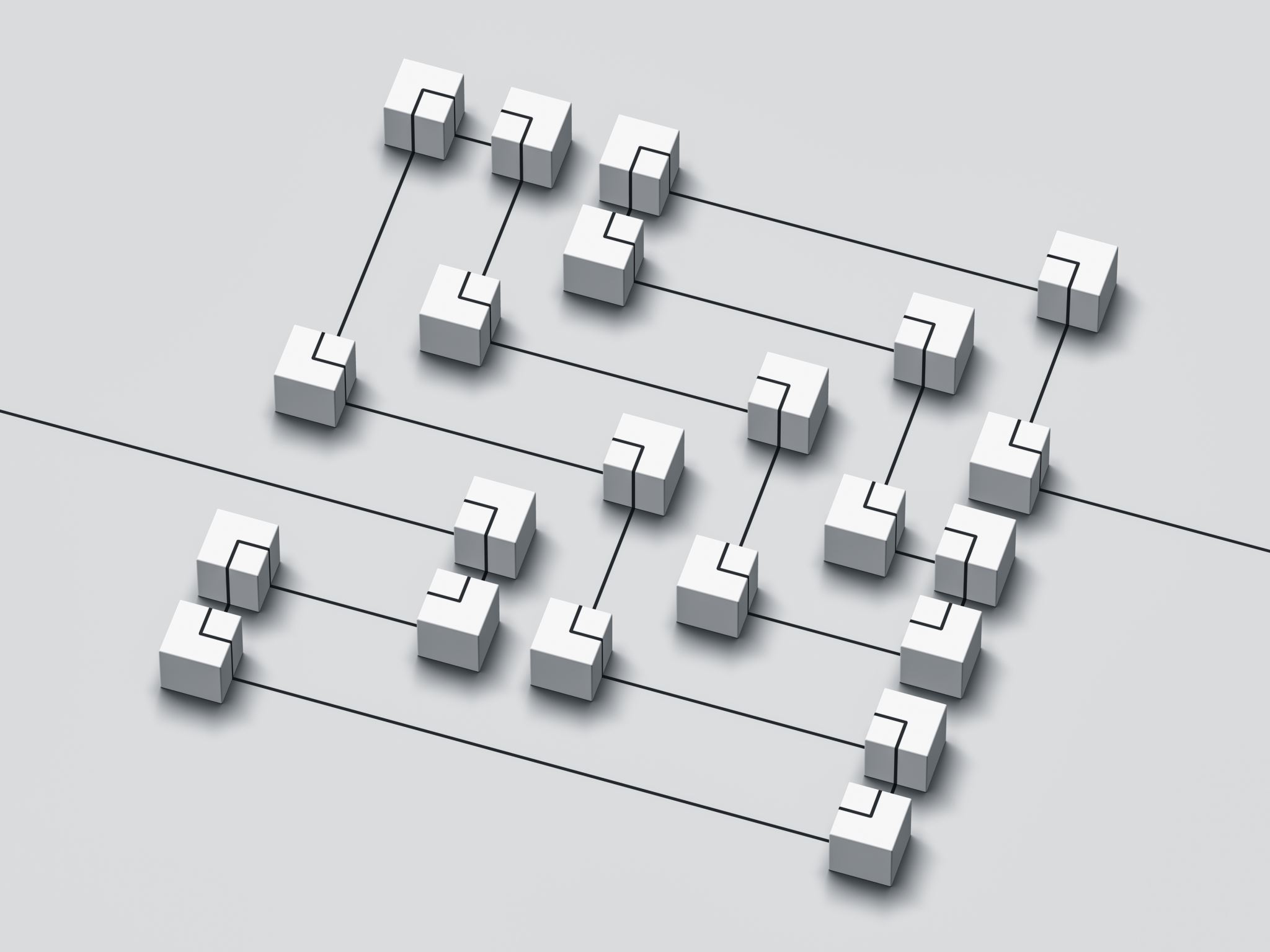 Class inheritance
Implement inheritance in the stock program 
Create three classes (retirement, traditional, and robo) 
Run unit test
Objective: Create two or more classes based off the base class Stock and Daily_Data
15
Inherited classes
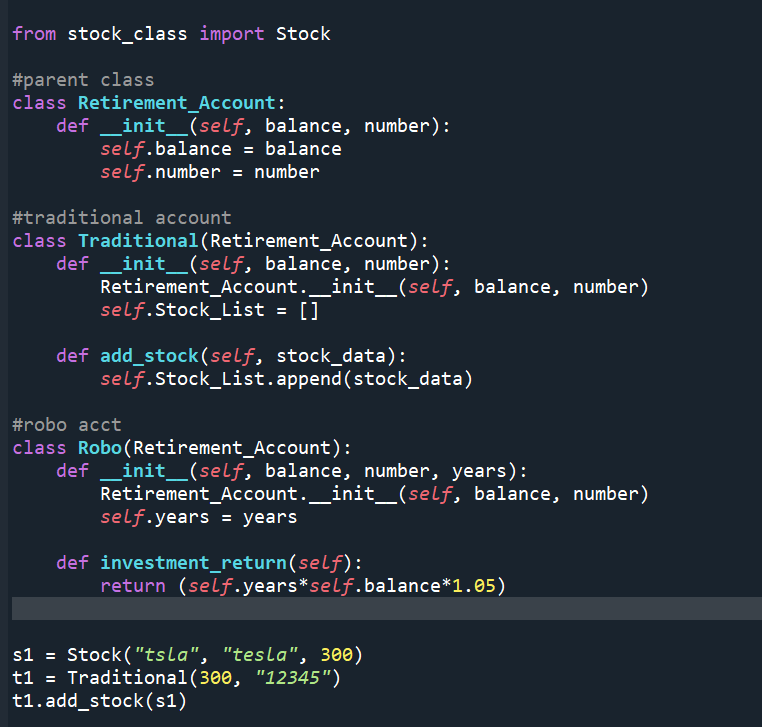 Screen shot of inherited classes
From stock_class we import Stock. Retirement_Account is the parent class. The added classes are our Traditional and Robo account 
 In the Traditional class we can see where we pass the Retirement_Account balance
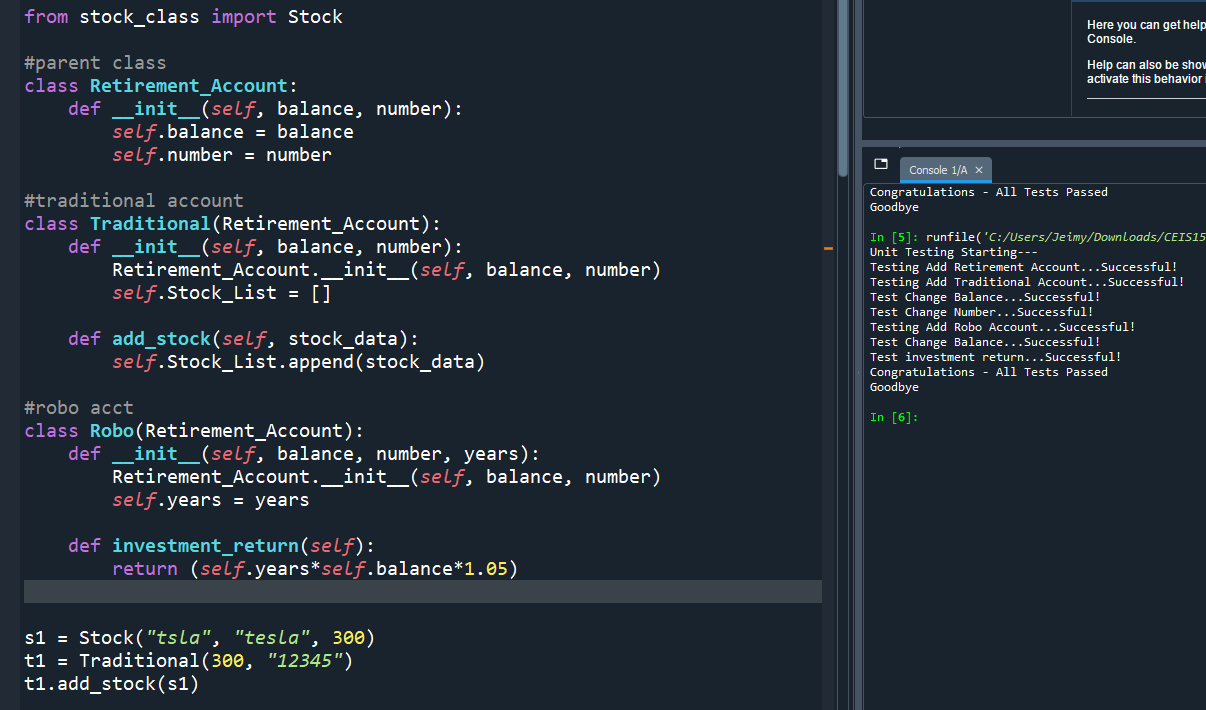 Unit Tests
Screen shot of successful unit test 
Unit test checked for errors in created stock, retirement, traditional, and robo account
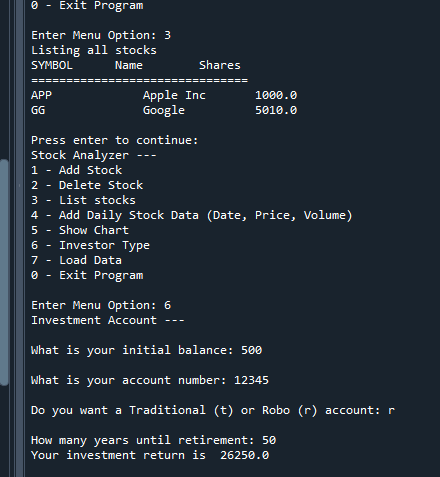 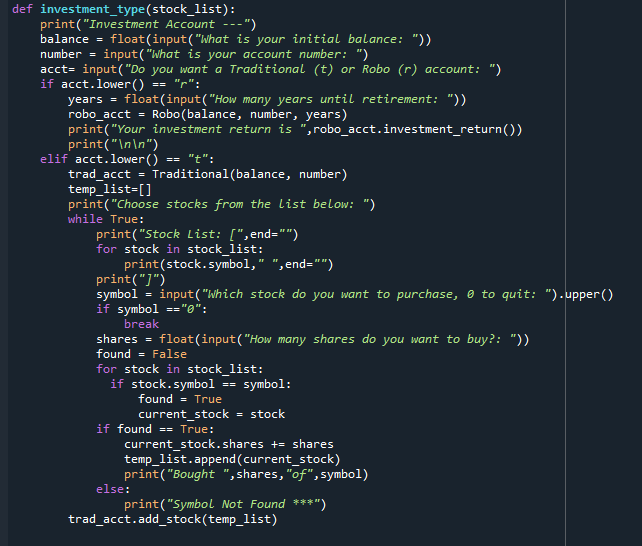 Stock menu program
Screen shot of adding an investor type to the stock menu program 
My initial balance is $500 for Robo, account # 12345, after 50 years I should have an investment return of $26,250.0
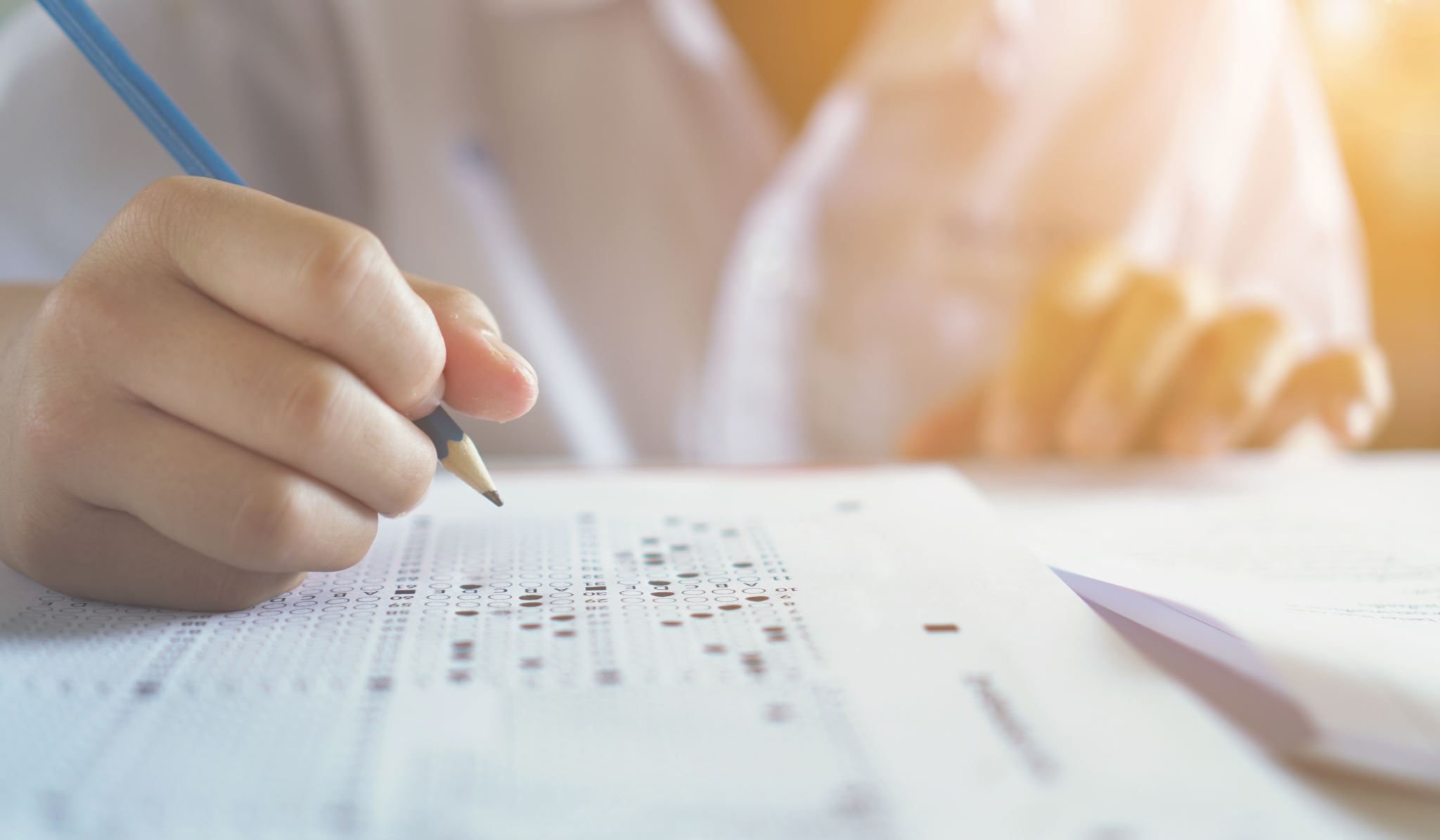 What was learned ?
Learned more about child and parent class relationships
Learned you can have more than one class 
Learned to create object based derived classes
Accessing base class attributes
19
Creating a chart using matplotlib
Objective: Use matplotlib to create a chart visual showing stock prices over time 
Used Python matplotlib library to display stock chart
20
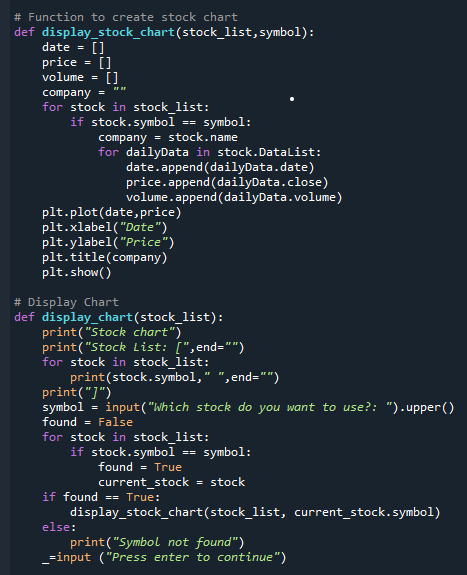 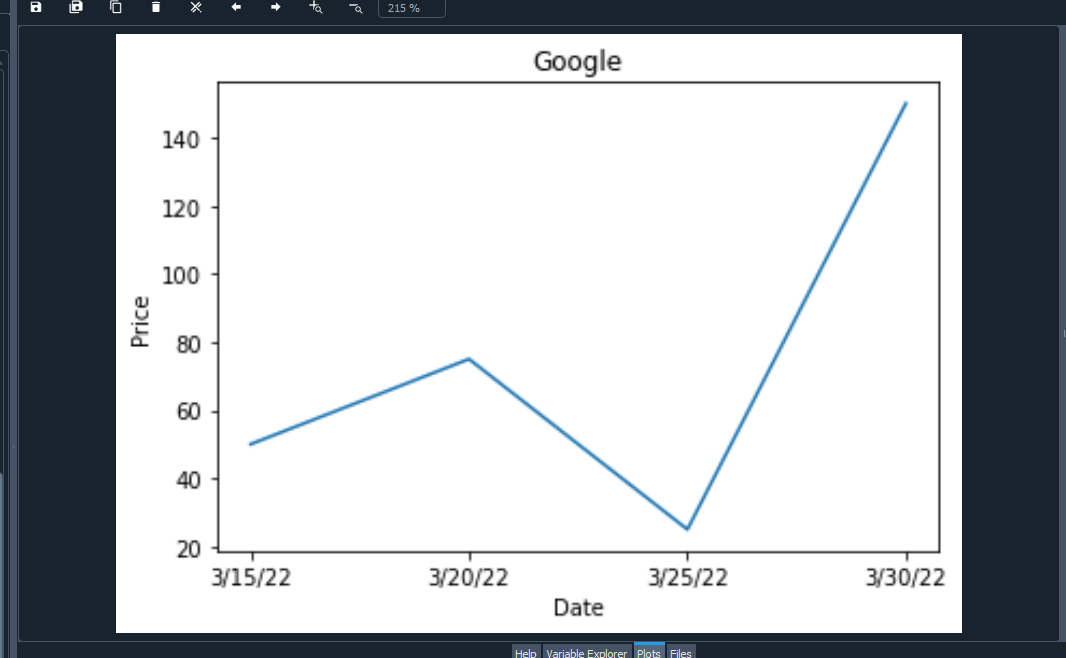 Chart for stock price history
Screen shot of price history for Google stock successfully displaying
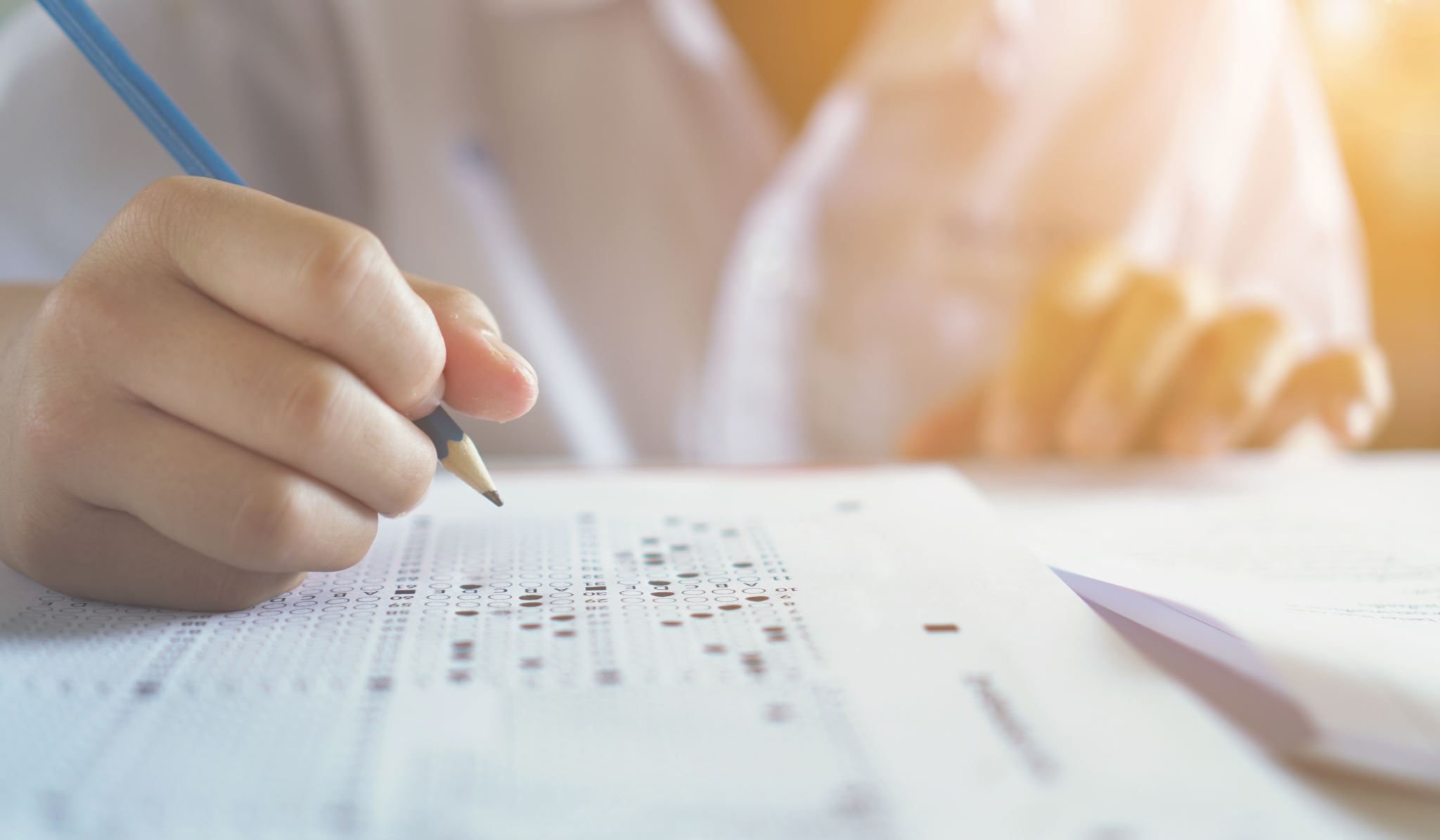 What was learned ?
Stock investors use charts to visualize stock prices over time 
Python has extensive libraries to enhance Python programming
Challenge for this module was the x and y label code was not working properly had to restart a few times
22
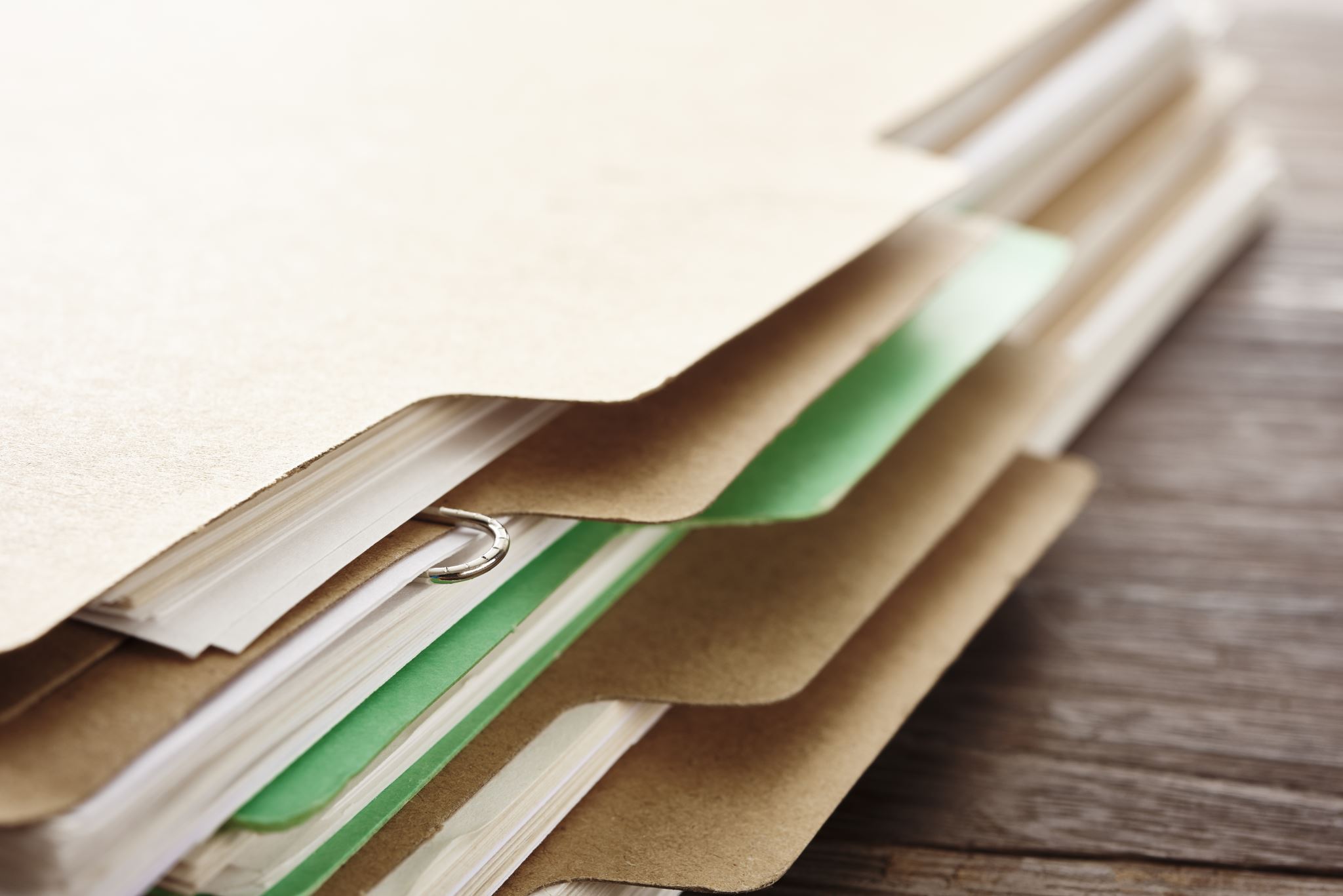 Working with files
Objective: Focus on saving data and reading data from files
Used the CSV library to import data from Yahoo Finance 
Read data from file
23
CSV File
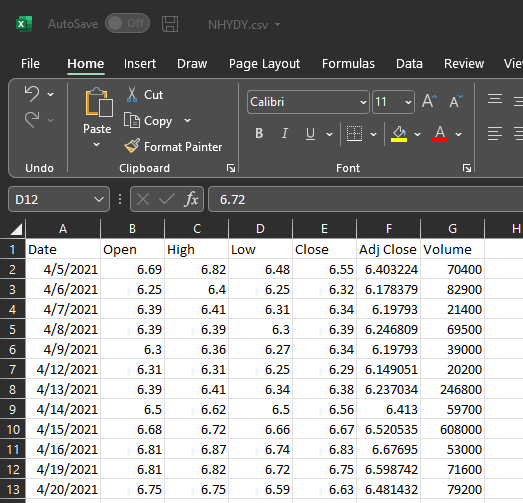 Screen shot of downloaded CSV file from Yahoo Finance
Stock downloaded is Norsk Hydro ASA one of the top aluminum extruders 
Range of stock is year to date 4/5/2021-4/5/2022
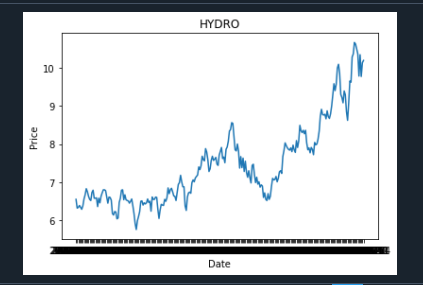 Importing data
Screenshot of the historical data import for Hydro stock 
Here we see the low/high price, low/high volume/ change in price and profit/loss  
Chart is the visual for Hydro’s one year data
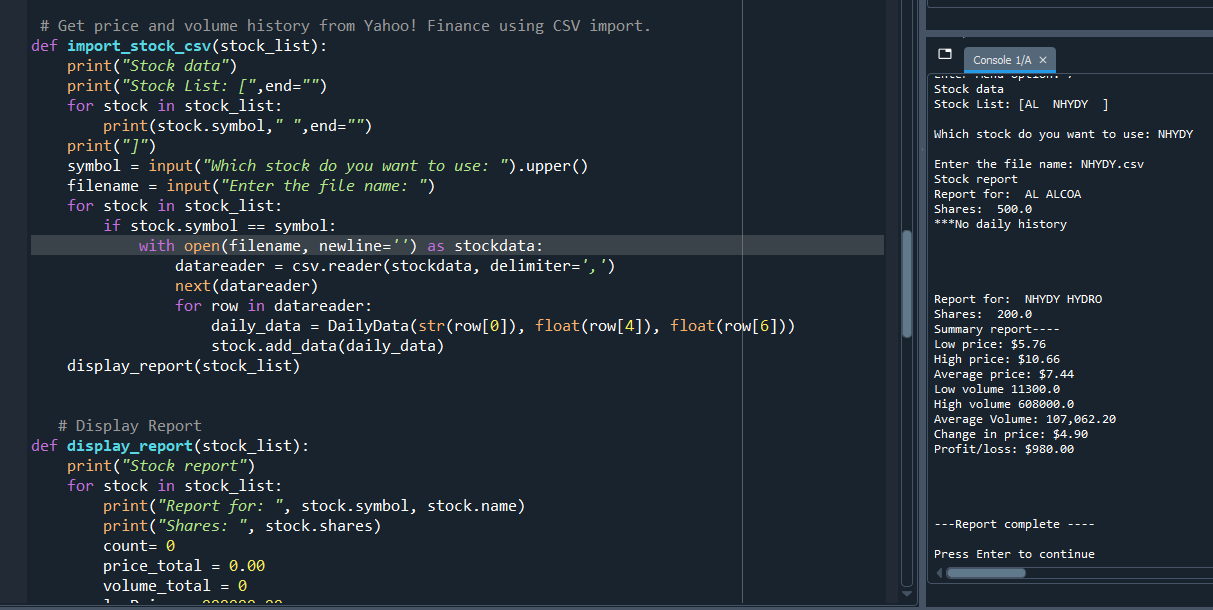 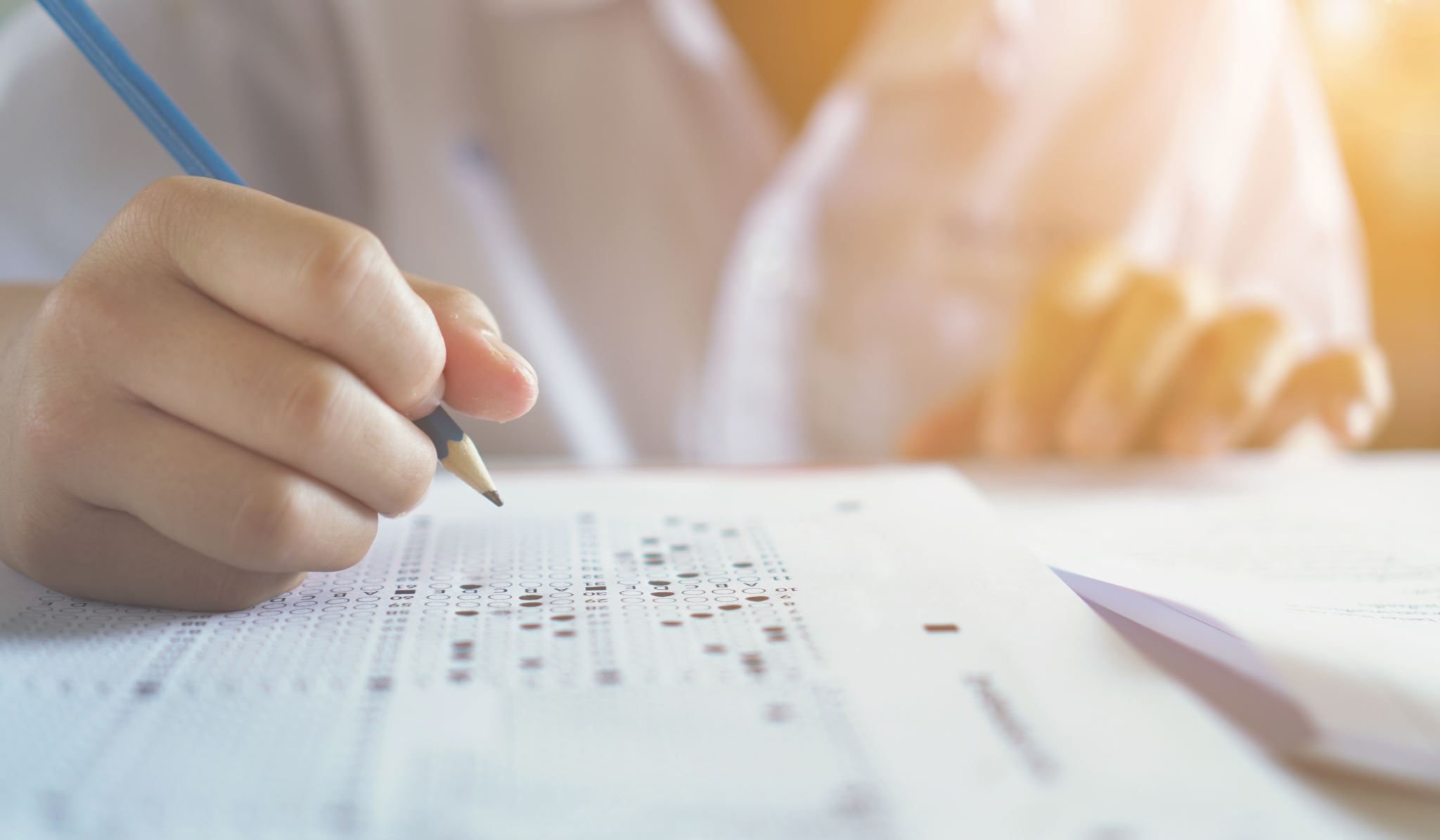 What was learned ?
In this module there was a lot of code that it was very important to make sure spelling and indentation was accurate 
Learned that Python works with many different types of files and use libraries to enhance programming 
Learned the importance of CSV files in the same folder for the code to work properly
26
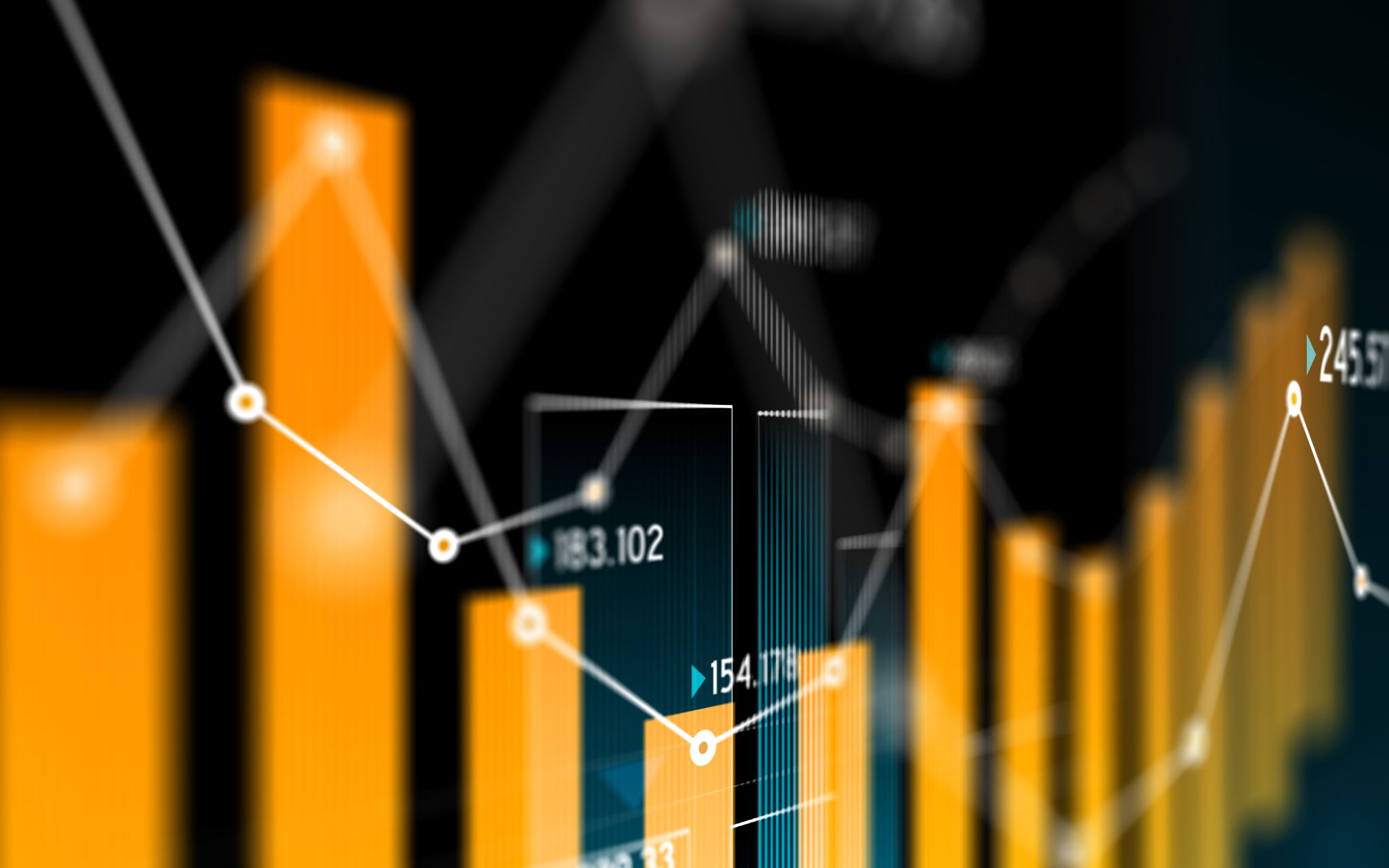 Creating a graphical user interface
Objective: Implement a graphical user interface for our stock tracker while using tkinter library
Display stock added into GUI with history and report tab
27
Stocks in GUI
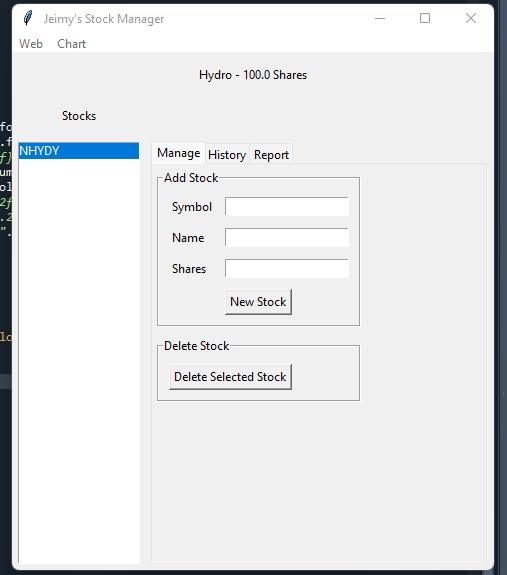 Screen shot of  Hydro stock successfully working 
Added the symbol NHYDY, the name of the company, and the number of shares, 100.
History Tab
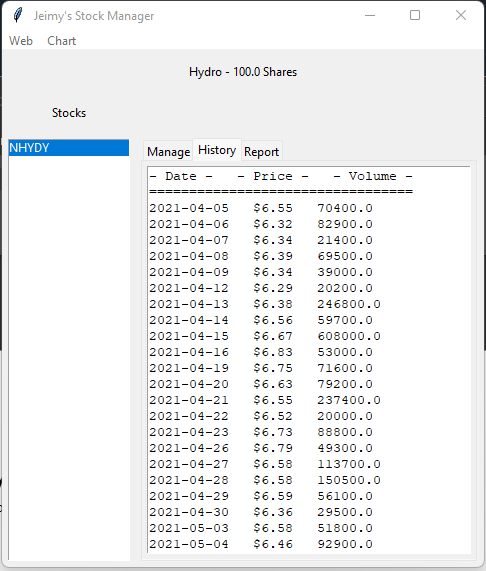 History tab shows us the data that was imported from the CSV file download from Yahoo Finance 
We see date, price, and volume from 4/5/2021-4/5/2022
Report Complete
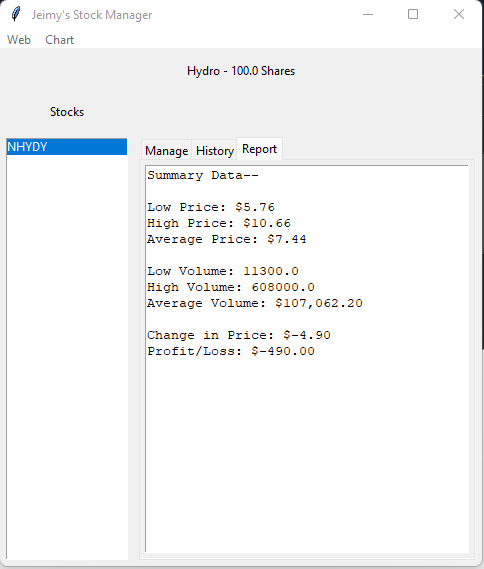 Report shows the data summary of  Hydro stock for  its low/high prices, low/high volume, change in price, and profit/loss
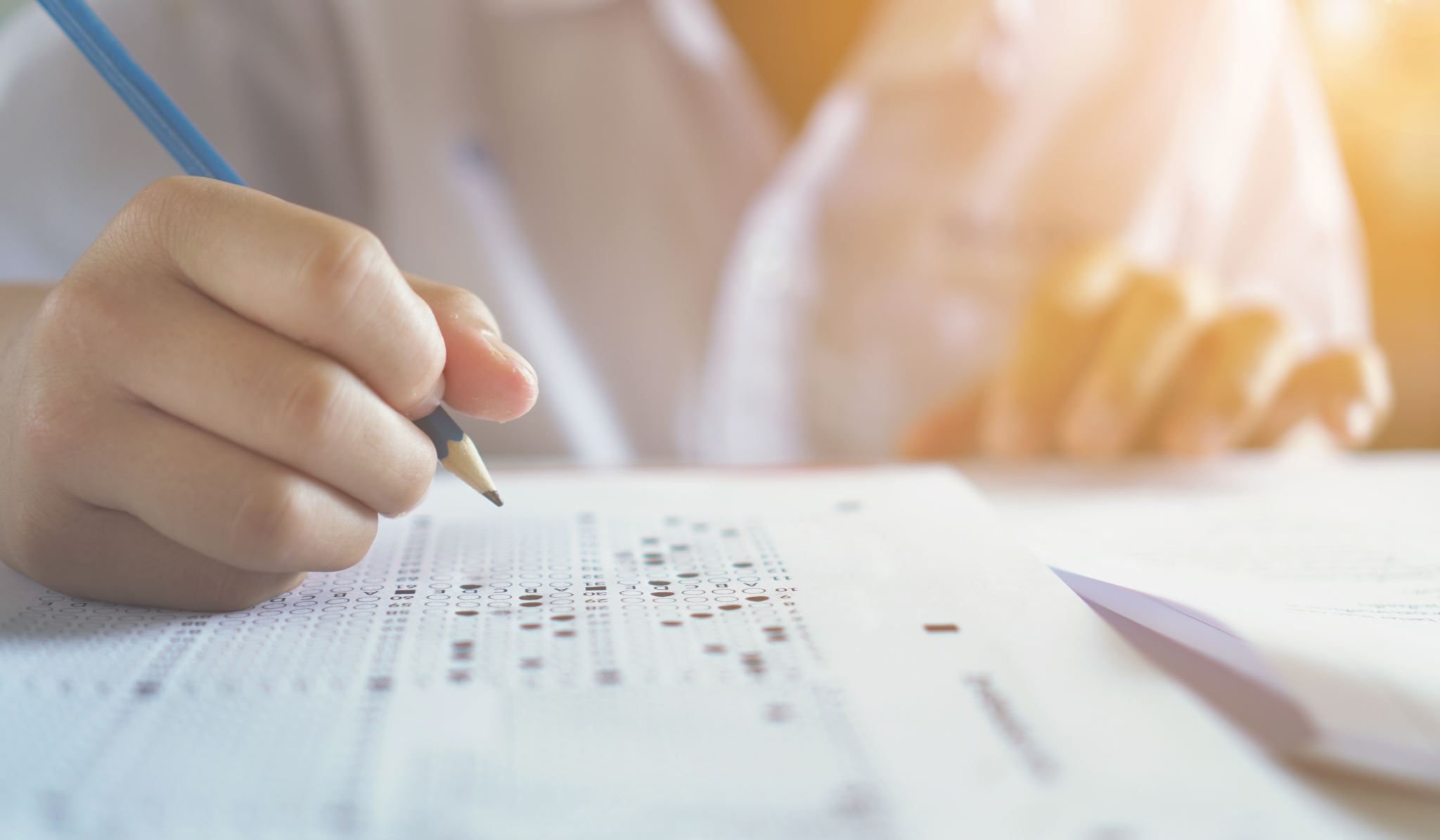 What was learned ?
Learned the difference from text-based menu to a GUI and how it comes to life
Learned more about tkinter library
Learned to work with different methods like display_stock_data(), add_stock(), and display_chart()
One challenge in this module was the importance of the stock name needing to be the same as the CSV file download
31
Summary/career development
I learned more about Python when it came down to the object-oriented programing concepts. Learning how to structure a program is key to programming. As well as the importance of these properties working  together properly. 
I really enjoyed the end being able to see the code come to life with the guided user interface. Seeing it all in action was well worth the work put into this project. 
I also enjoyed researching the cool stocks Yahoo  Finance has and seeing these stocks history into a chart. That was neat. 
Some of my skills became stronger, like my attention to detail and accuracy. Along the way I learned new ways of thinking when structuring a program. Python programming is language that I will continue to learn and become certified along my software development career.
32
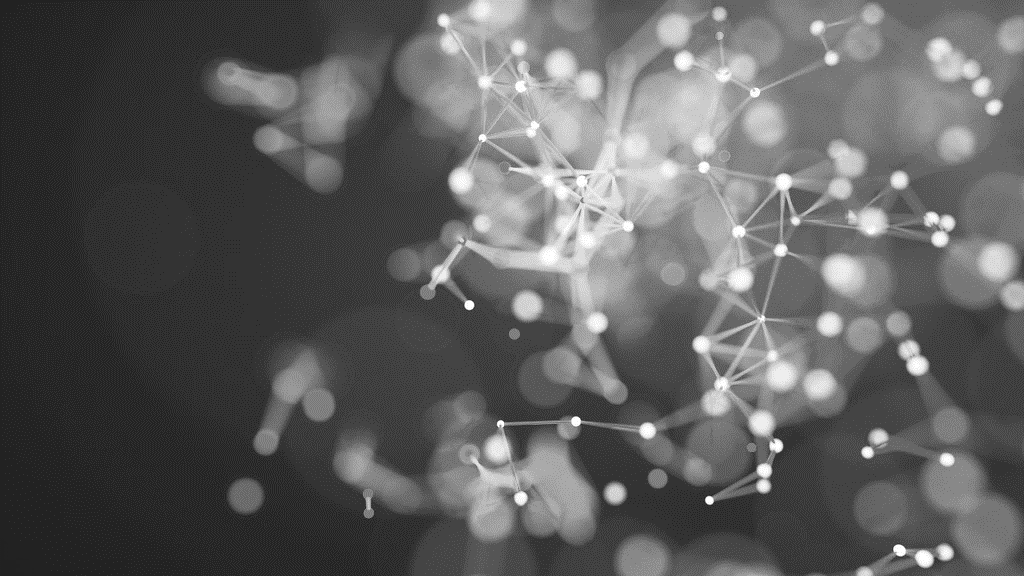 THANK YOU
Jeimy Adams